1. SÅDAN SKRIVER DU EN GOD ARTIKEL
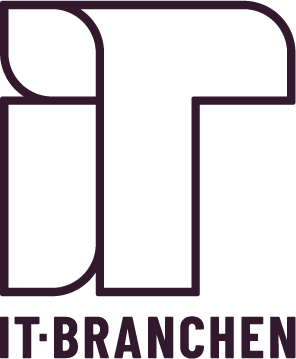 NYHEDSTREKANTEN
NYHEDEN: Start med konklusionen allerede i overskriften.F.eks.: Skat blev franarret 12,7 mia. kr. udbytteskat
UDDYBNING:Uddyb hovedkonklusionen. Besvar de klassiske hvem, hvad, hvor spørgsmål.F.eks.: Banker har snydt europæiske lande for mia. eller Tyveriet har foregået over flere år
BAGGRUND:Til sidst i artiklen, kan du skrive om evt. reaktioner fra eksperter og omverdenen og/eller konsekvenserne af overskriften,så læseren forstår perspektiverne af hovedkonklusionen.F.eks.: Ekspert: ”Det er røveri mod befolkningen”, Politiet beslaglægger 400 mio. kr. i sagen eller Minister vil afsætte mio. til ekstra kontrol.
DETALJER:Nogle gange vil man gerne give detaljer eller en oversigt, for at hjælpe læseren med at overskue menet.F.eks.: Se tidslinjen, Sådan skete det
2. SÅDAN SKRIVER DU EN GOD ARTIKEL
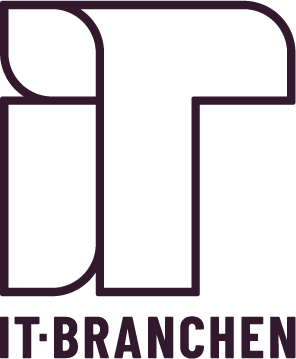 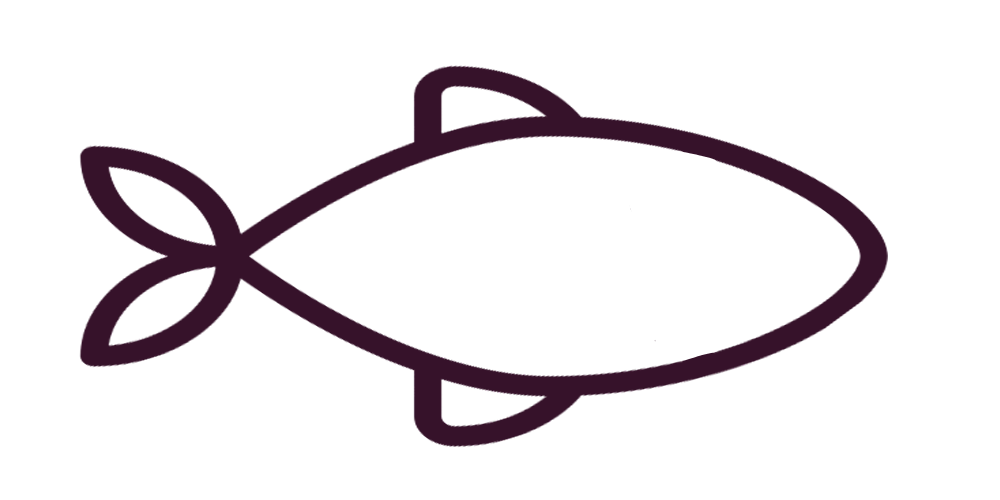 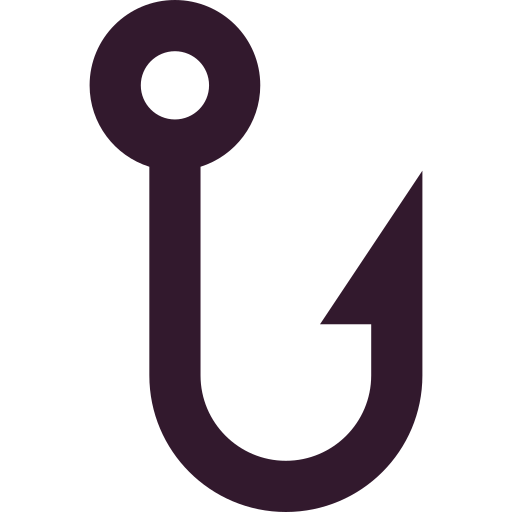 KROG
KØD
CALL-TO-ACTION
Krog/begyndelse. Som start på din historie skal du skrive noget der fanger læserens opmærksomhed, såsom hovedbudskabet eller en overskrift, der skaber en form for urgency, så læseren bidder på ”krogen” og fortsætter med at læse artiklen.
Kød/midte. I midten åbner du op for alle godterne, også kaldet ”kødet”. Det er her du åbner op for de mere uddybende pointer og fakta. Og så er det også her, du kan bruge citater fra eksempelvis eksperter, produktudviklere, CEO’s mm.
Take away/afslutning. Når du har fået dit budskab og din baggrundsinformation fortalt, er det vigtigt at få lavet en god krølle på historien. Det gør du ved at opsummere nogle af hovedpointerne eller komme med nogle konkrete pointer til, hvordan læseren skal forholde sig fremadrettet.